OKGs information innan kursstart
Vid händelse på OKG – livsviktig
information!
Brandlarm
Signal
Talande
Omedelbar fara
Signal (korta pulserande)
Talande
Blinkande ljus
Viktigt meddelande
Upprepade ljudsegment
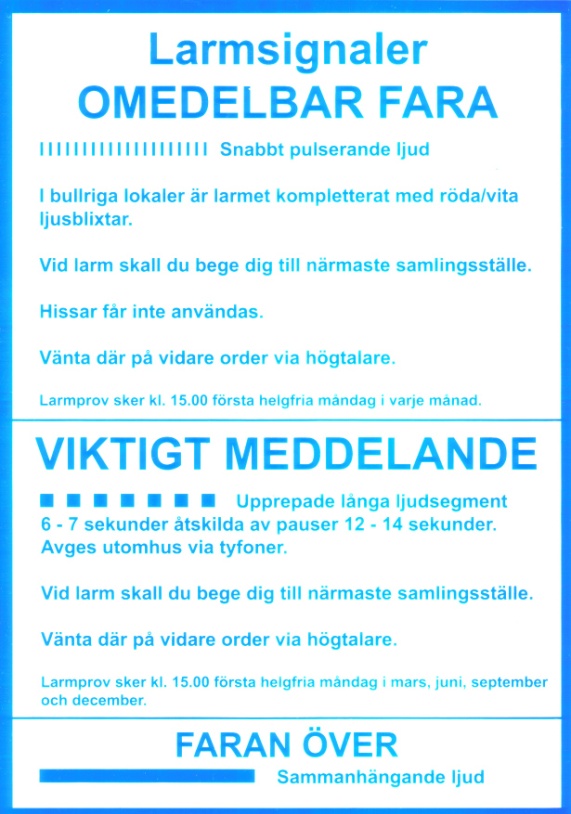 Utrymningsplan
Se alltid till att ha kunskap om samlingsstället i den lokalen som du befinner dig i, det finns beskrivet i utrymningsplanen som ska finnas intill trapphus och på varje våningsplan.
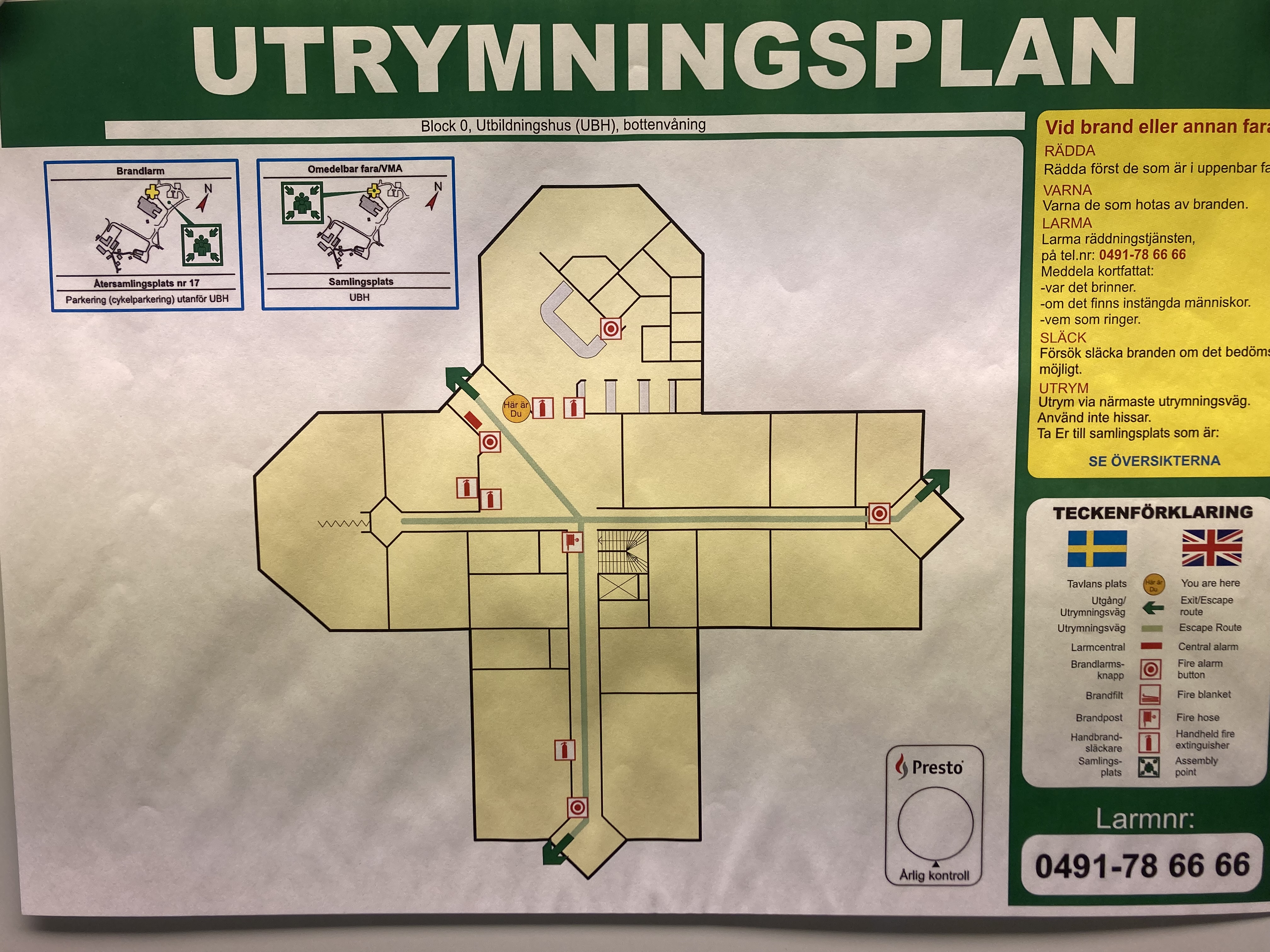 Utrymning brandlam
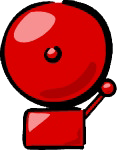 Vid brandlarm
(Rädda - Varna - Larma – Släck)
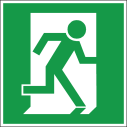 Utrym
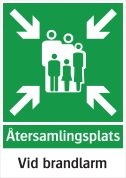 Ta dig till anvisad  Återsamlingsplats
(utomhus)
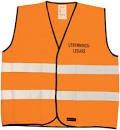 Följ instruktionerna från utrymningsledaren
(Utrymningsledare = första personen på återsamlingsplatsen).
Utrymning vid omedelbar fara
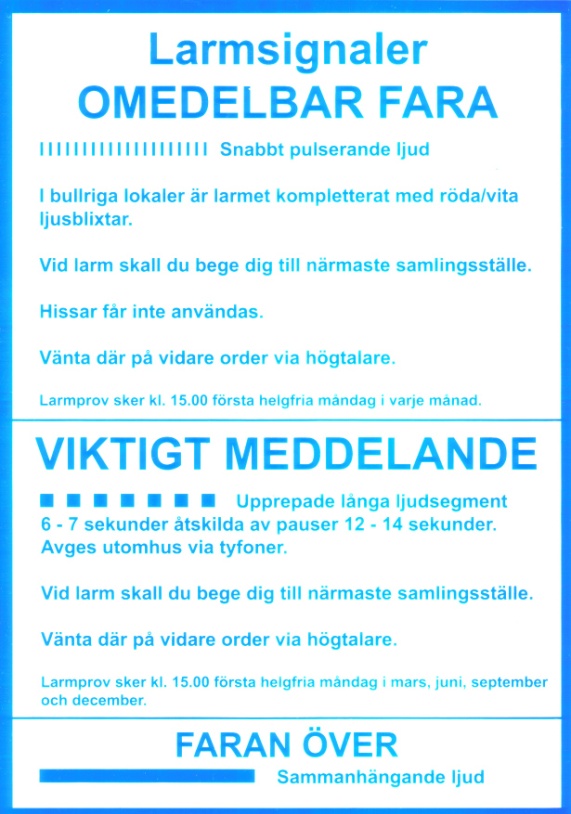 Vid Omedelbar fara
(Var uppmärksam på talande meddelande)
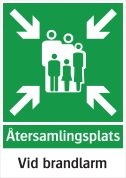 Ta dig till anvisad Återsamlingsplats (inomhus)
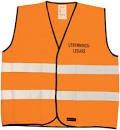 Följ instruktionerna från utrymningsledaren
(Utrymningsledare = första personen på återsamlingsplatsen).
6
[Speaker Notes: Säkerhetsgenomgång
Vid start av utbildningen genomförs en säkerhetsgenomgång där man nämner var närmsta samlingsplats är vid Brandlarm (15 – vid cykelställ bredvid parkeringen) respektive Omedelbar fara (25 - vid receptionen inomhus på UBH). 
Hålls utbildning på Mässen är samlingsplats vid Brandlarm (4) och vid Omedelbar fara (26 – Utställningen i byn).
När du först kommer till lokalen lokalisera utrymningsvägar, brandsläckare mm i respektive byggnad. Informera kursdeltagarna i början av kursen. 
Hjärtstartare finns (i foajén på UBH). 
Detta borde deltagarna kunna hjälpa dig med 😊.]
Hjärtstartare & larmnummer
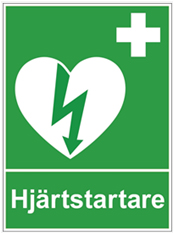 OKG larmnummer:0491 – 78 66 66
Finns i Receptionen i UBH
Spelregler för utbildning
Förbered dig inför utbildningen 
Delta enligt schemat
Kom i tid
Var aktiv lyssnare
Respektera andra deltagare
Se till att telefoner inte stör
Uppträd på ett professionellt sätt
Uträtta eventuella ärenden på rasterna
Lämna lokalen som du själv vill finna den
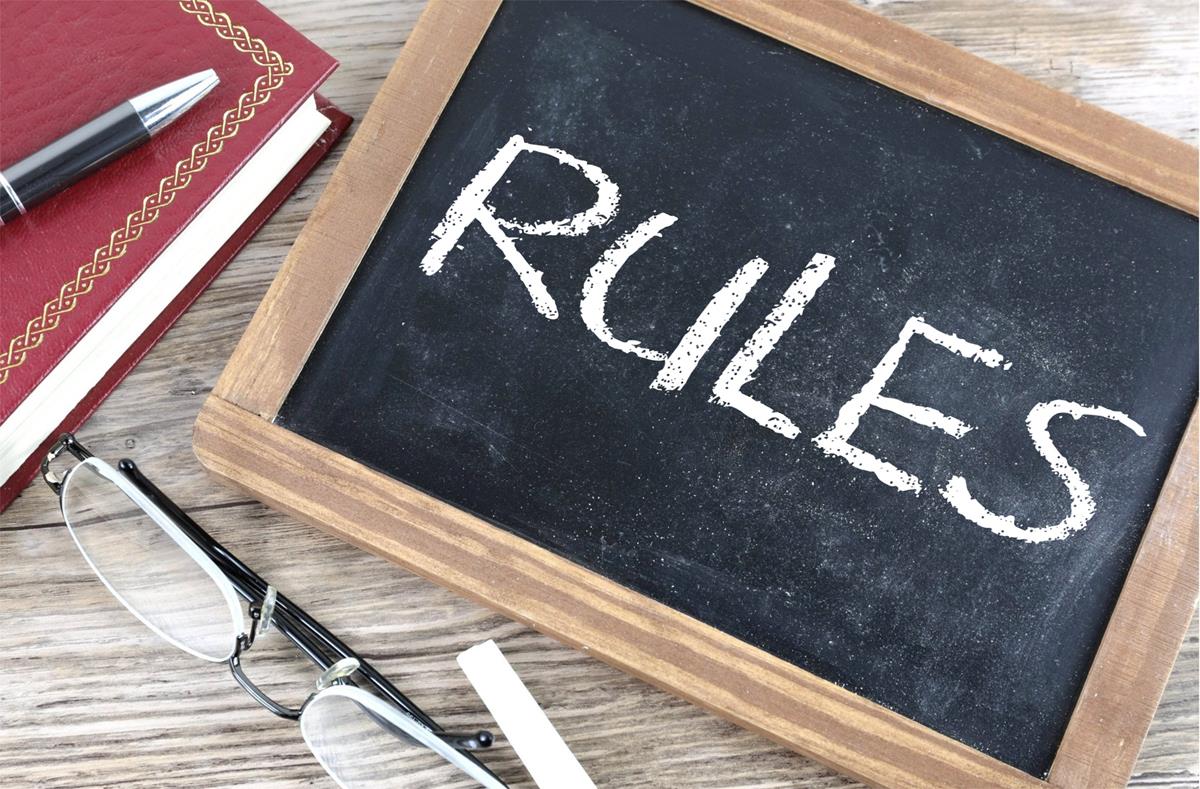 9
Fotograferingsförbud
Det gäller ett generellt fotograferingsförbud på hela området. Fotografering tillåten enligt 2006-01786 - Regler för fotografering
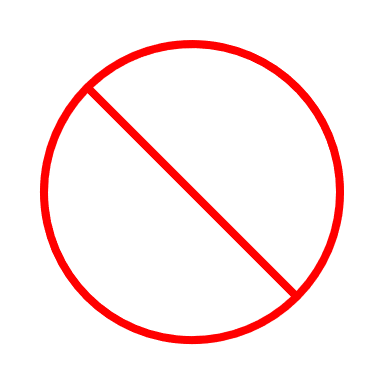 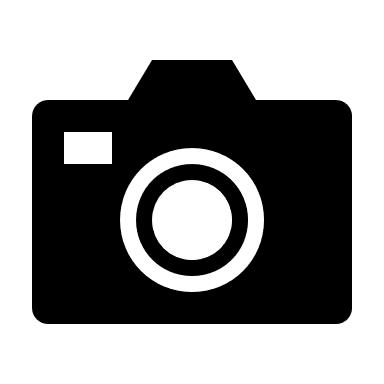 Beställning mat UBH
En beställning per utbildning/möte ringer (076-137 87 07) in samtliga matbeställningar för dagen kl. 8:45 – 9:00. Det är bara dagen Simpans utbud som går att beställa.

Meny finns på Kärnan och OKG-appen.

Varje person swishar in för maten (se affisch i entrén UBH).
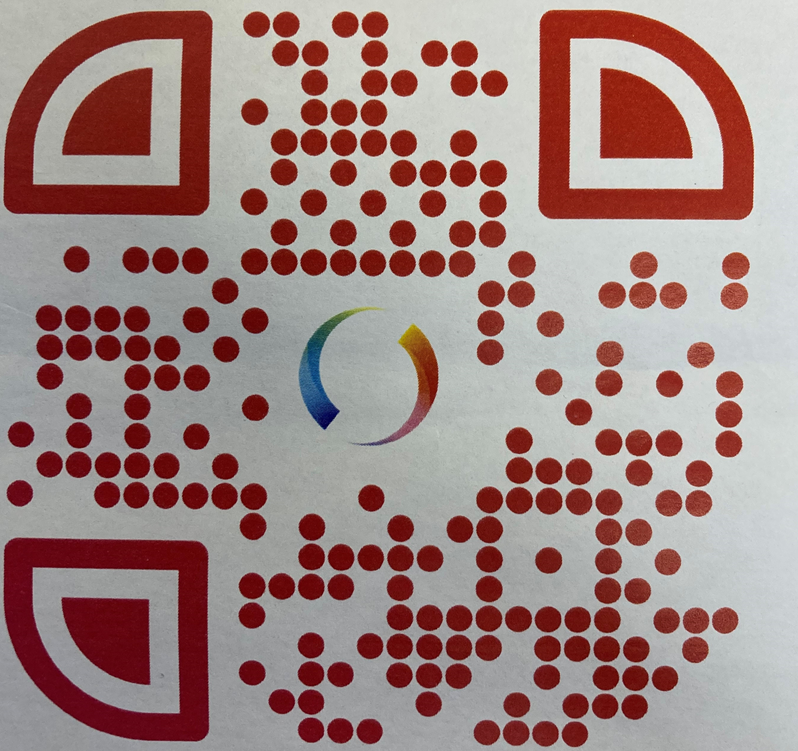